Somos Confianza, Seguridad y Transparencia.
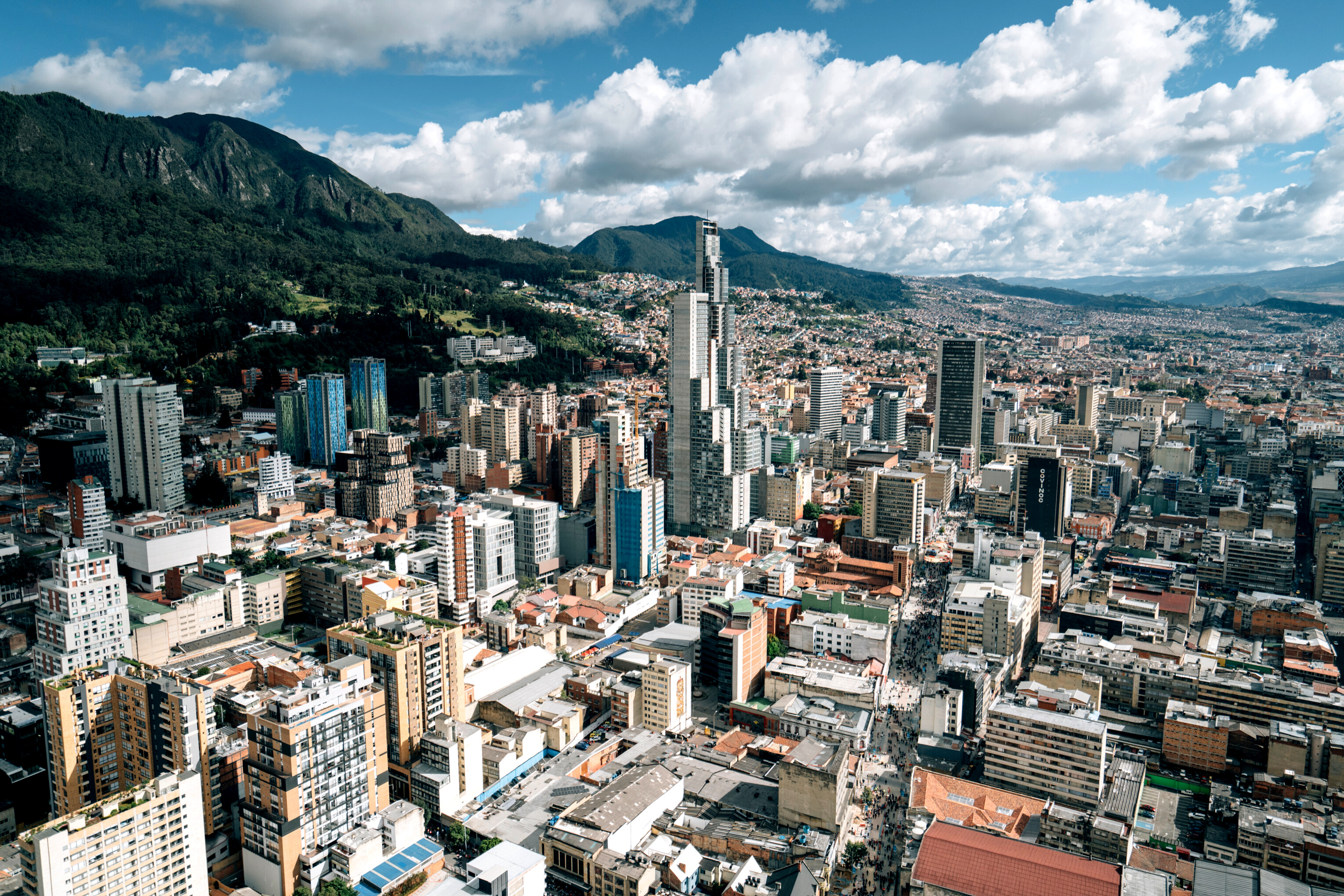 Informe de PQRSF 2023
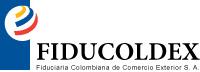 Cifras Consolidadas 2023
Reclamos:
El tiempo promedio de atención es de 5 días para quejas o reclamos.
Total, solicitudes: 20
Quejas:
Se realizaron 4 traslados por competencia a Fiduciaria de Occidente, Credyty, Colombia Productiva y Banco Popular.
No se han recibido quejas o reclamos asociados a solicitudes de información pública.
En los meses de enero y noviembre no se recibieron quejas o reclamos.
Todas las solicitudes fueron atendidas y gestionadas en el plazo conforme al término de Ley y los tiempos definidos por la Fiduciaria.
Corte Información: Actualizado a diciembre 2023
Somos Confianza, Seguridad y Transparencia.
Resumen Quejas/Reclamos
SUBTÍTULOS
Somos Confianza, Seguridad y Transparencia.
Resumen Quejas/Reclamos
SUBTÍTULOS
Somos Confianza, Seguridad y Transparencia.
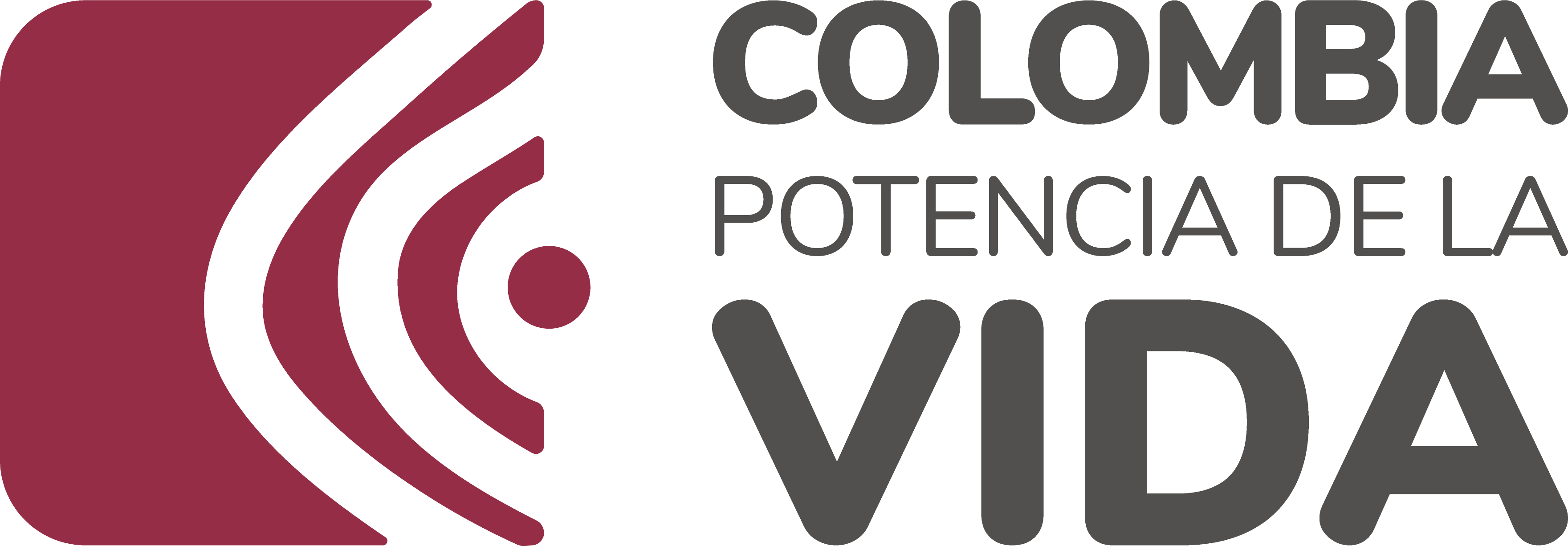 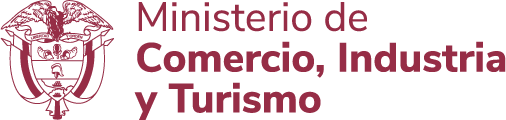 Gracias
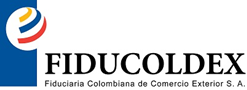 Somos Confianza, Seguridad y Transparencia.